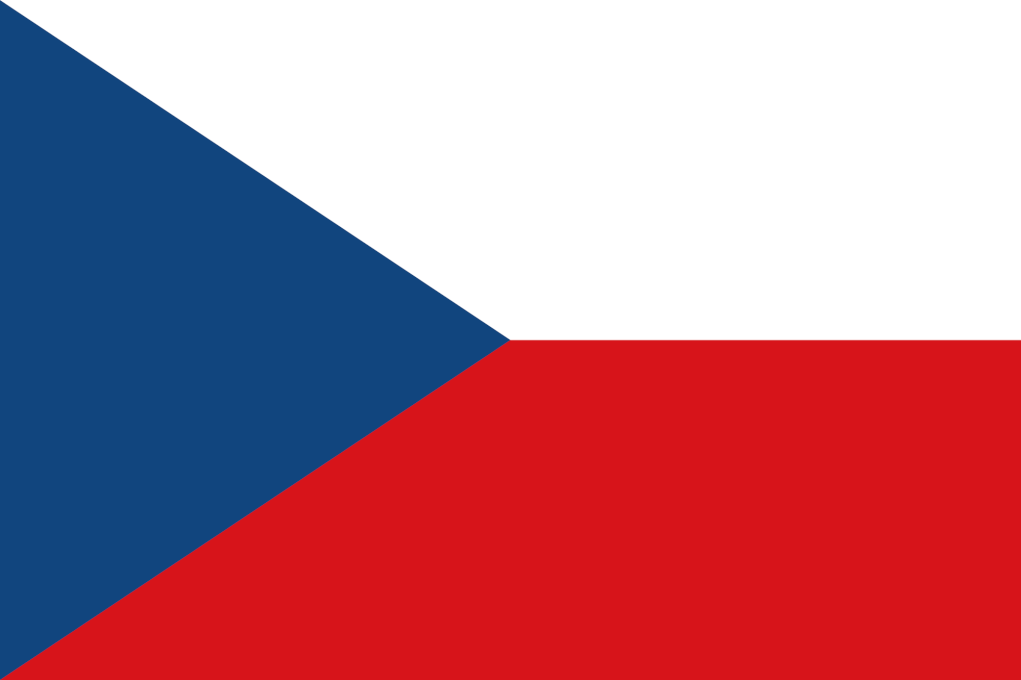 Południowy sąsiad Polski-
CZECHY
MAŁY KRAJ –            DŁUGA  HISTORIA
MALA ZEME-VELKY PRIBEH
CZECHY NA MAPIE EUROPY
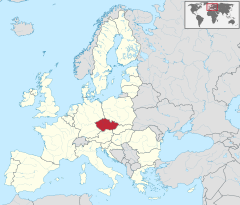 SYMBOLE CZECH
INFORMACJE  OGÓLNE
Powierzchnia: 78,9 tyś  km²
Liczba ludności: 10,2 mln 
Stolica: Praga
Język urzędowy: czeski 
Waluta: korona czeska 
Prezydent: Milos Zeman 
Ustrój polityczny: republika parlamentarna
Długość granicy CZECH  z Polską: 796 km
KRÓTKA HISTORIA DŁUGICH DZIEJÓW CZECH
IV w.p.n.e - obszar Czech zajmują               CELTOWIE
I w.n.e – Czechy pod panowaniem                 GERMANÓW
V-VI w – Czechy zajęte przez plemiona           SŁOWIAN
IX –X w- Św. Cyryl  i Metody nawracają pogan na obszarze                              Moraw książęta Prascy jednoczą plemiona czeskie , powstaje pierwsze  PAŃSTWO  CZESKIE 
XI-XII w Czechy są skłócone z Polską o ŚLĄSK
XII- XIV w Czechy rozwijają się gospodarczo , król  Czech  KAROL IV zakłada pierwszy uniwersytet 
XV w Czechami rządzi niemiecka dynastia HABSBURGÓW
XVI w Czesi prowadzą wojnę 30 letnią z Habsburgami i odradzają się jako CZECHY
historii CZECH ciąg dalszy…
1918 r-Czesi i Słowacy jednoczą się powstaje jedno państwo-                 CZECHOSŁOWACJA – federacja dwóch narodów: CZECHÓW i SŁOWAKÓW
1920 r – ustalone zostają granice CZECHOSŁOWACJI 
1935 r- CZECHOSŁOWACJĘ opanowują NAZIŚCI 
1938  r –Niemcy zajmują Sudety a Polska Zaolzie, obszar państwa kurczy się 
1939-1945- Czechosłowacja pod NIEMIECKĄ okupacją 
1945  r –CZECHOSŁOWACJA staje się państwem SOCJALISTYCZNYM
1968  r ludność Czechosłowacji przeciwstawia się polityce komunistycznej , fala strajków i  manifestacji . Wojska rosyjskie, węgierskie i polskie wkraczają na teren Czechosłowacji aby zlikwidować zamieszki
…czasy współczesne w historii Czech
1989 r.- AKSAMITNA   REWOLUCJA  w  Czechosłowacji , ludność chce wolności, likwidacji socjalizmu, rozdzielenia KRAJU                                       na Czechy i Słowację 
1993 r-= CZECHOSŁOWACJA rozpada się na CZECHY i SŁOWACJĘ 
1995 r- Czechy wstępują do OECD
1999 r- Czechy wstępują do NATO 
1.05.2004 r- Czechy wstępują do UNII EUROPEJSKIEJ
MALA ZEME VELKY PRIBEH
- bogata   i ciekawa historia
    - zawiłe losy kraju 
        -kilka okupacji i rządów innych państw
   - historia Czech przeplatana z historią Polski 
         MAŁY KRAJ        
                          DŁUGA HISTORIA
JAK POLACY KOJARZĄ CZECHÓW
NAJWIĘKSZE MIASTA
PODZIAŁ NA REGIONY
KRAJOBRAZ CZECH
Czechy są krajem wyżynno-górzystym, gdzie obszary nizinne, głównie w postaci dolin rzecznych i obniżeń zajmują jedynie 24%. Obszar Czech zajmują dwie jednostki strukturalne, do których należą Masyw Czeski na zachodzie i fragment Karpat na wschodzie. Obszary wyżynne leżące między 300 a 800 m n.p.m. zajmują 72% powierzchni kraju, zaś góry tylko 4%.
Masyw Czeski jako całość ma postać rozległej kotliny, którą otaczają masywy górskie.
Masyw Czeski od Karpat oddziela kotlina rzeki Morawy, która na południu przechodzi w ciąg obniżeń, które łączą ją z Niziną Naddunajską. Na wschód od tego obniżenia leżące na wschodzie Karpaty dzielą się na Białe Karpaty, Jaworniki i Beskidy Morawskie, gdzie najwyższym szczytem tej części jest Łysa Góra o wysokości 1324 m n.p.m.
CZESKIE RUDAWY
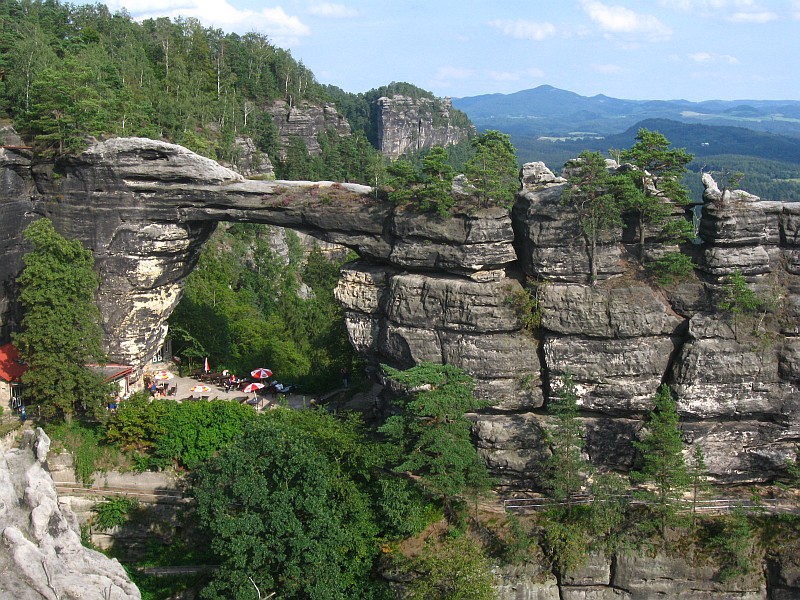 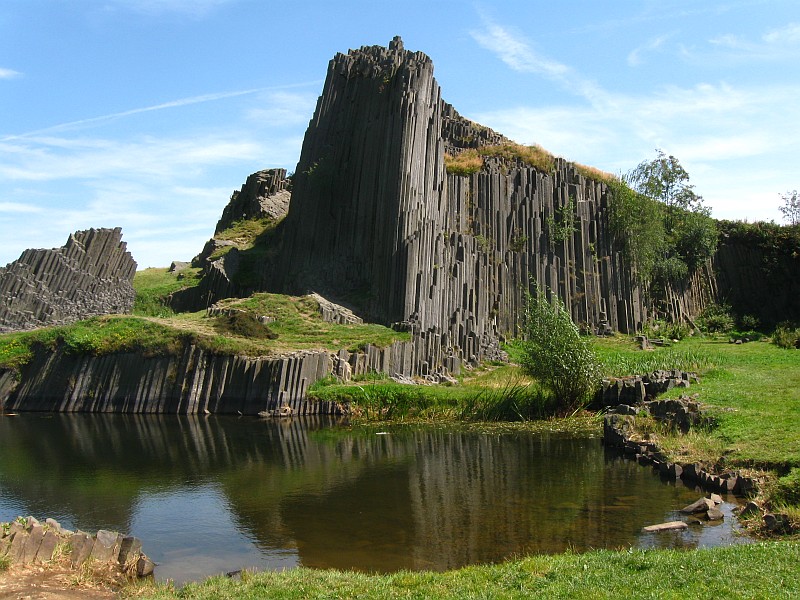 WYŻYNA CZESKO-MORAWSKA
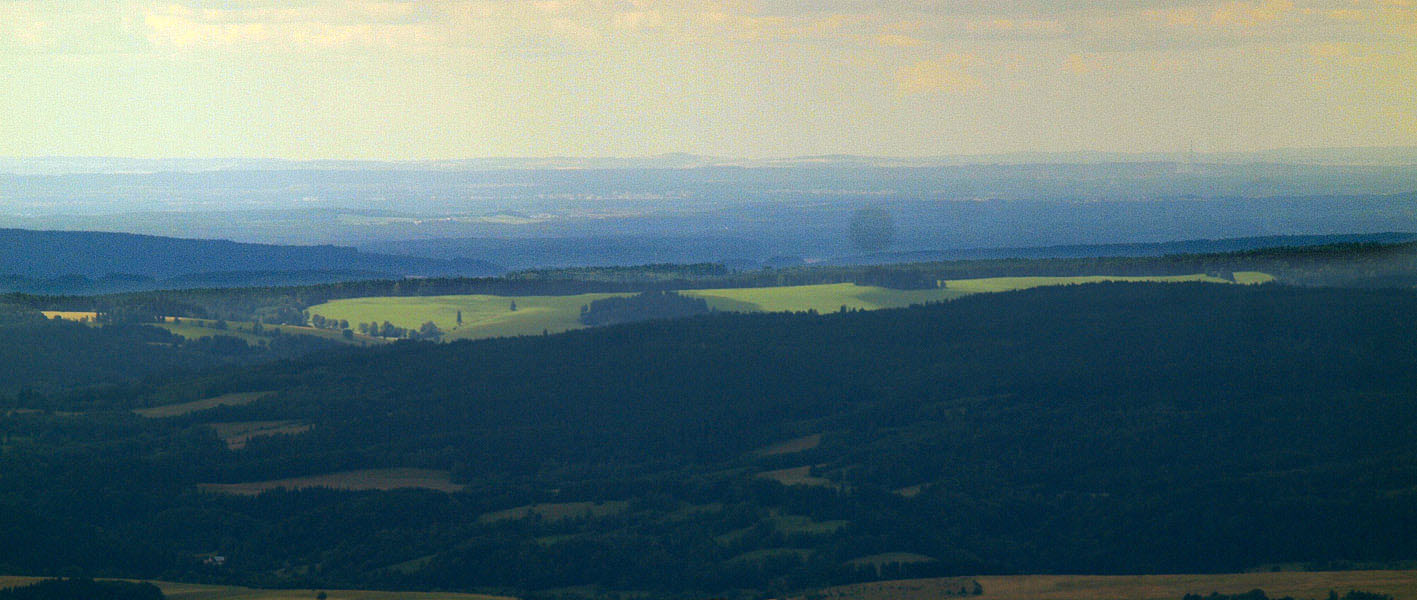 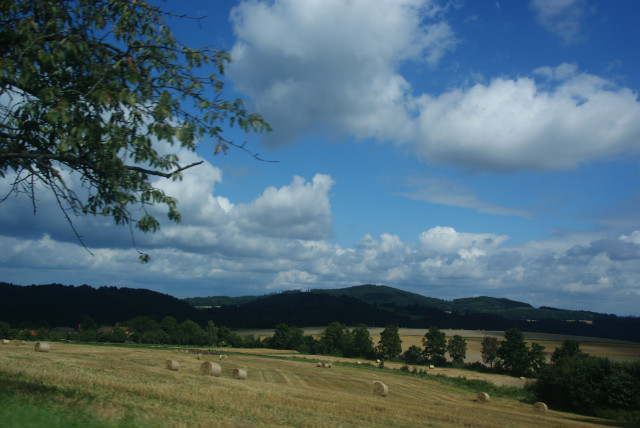 SUDETY CZESKIE
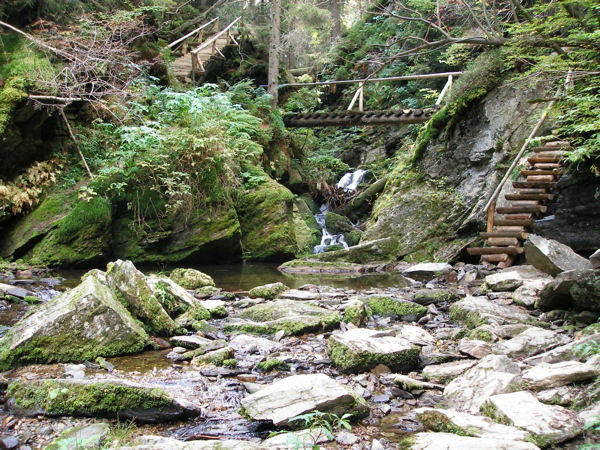 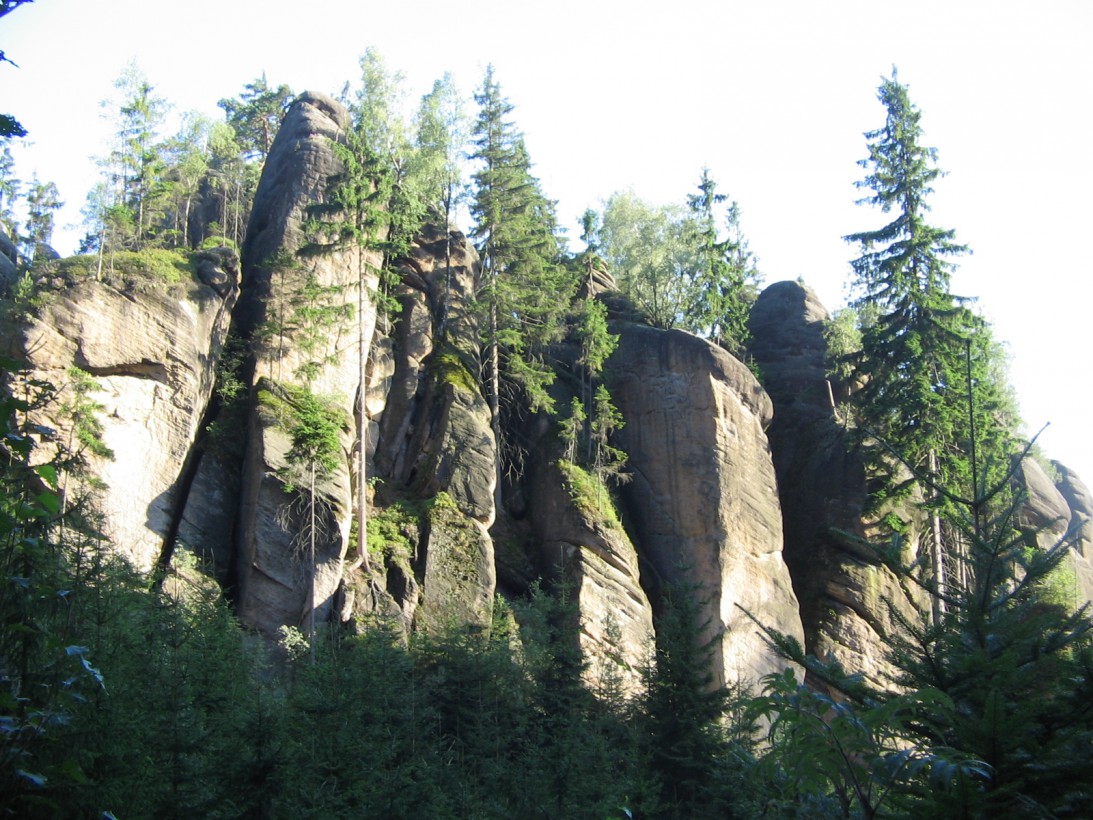 LAS CZESKI
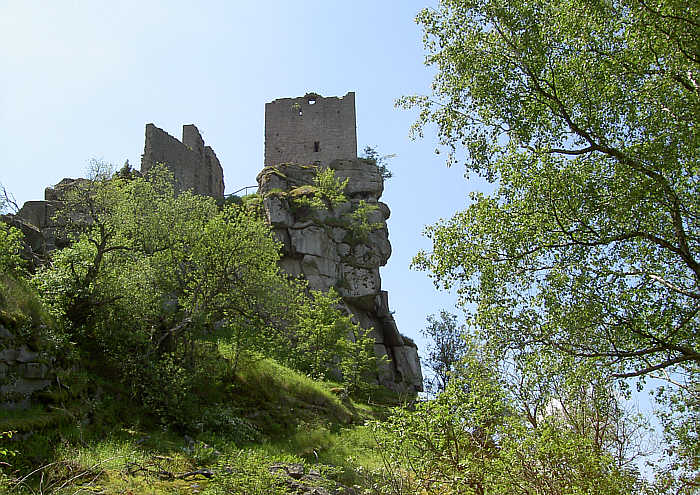 SZUMAWA
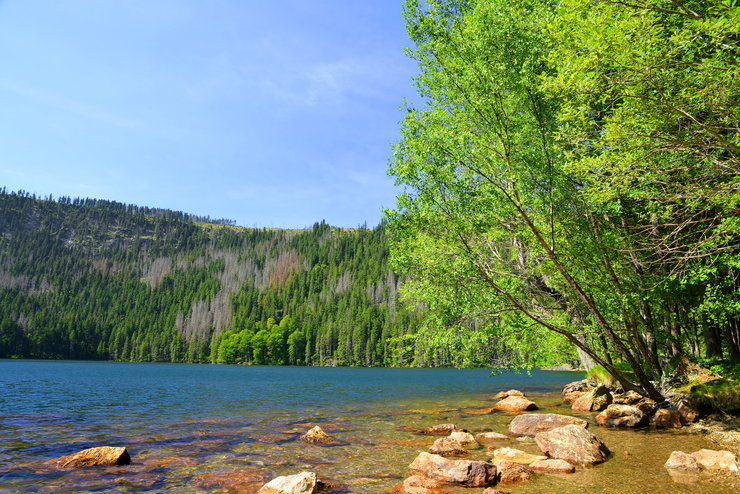 MASYW CZESKI
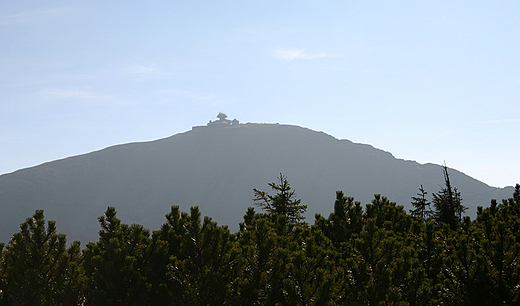 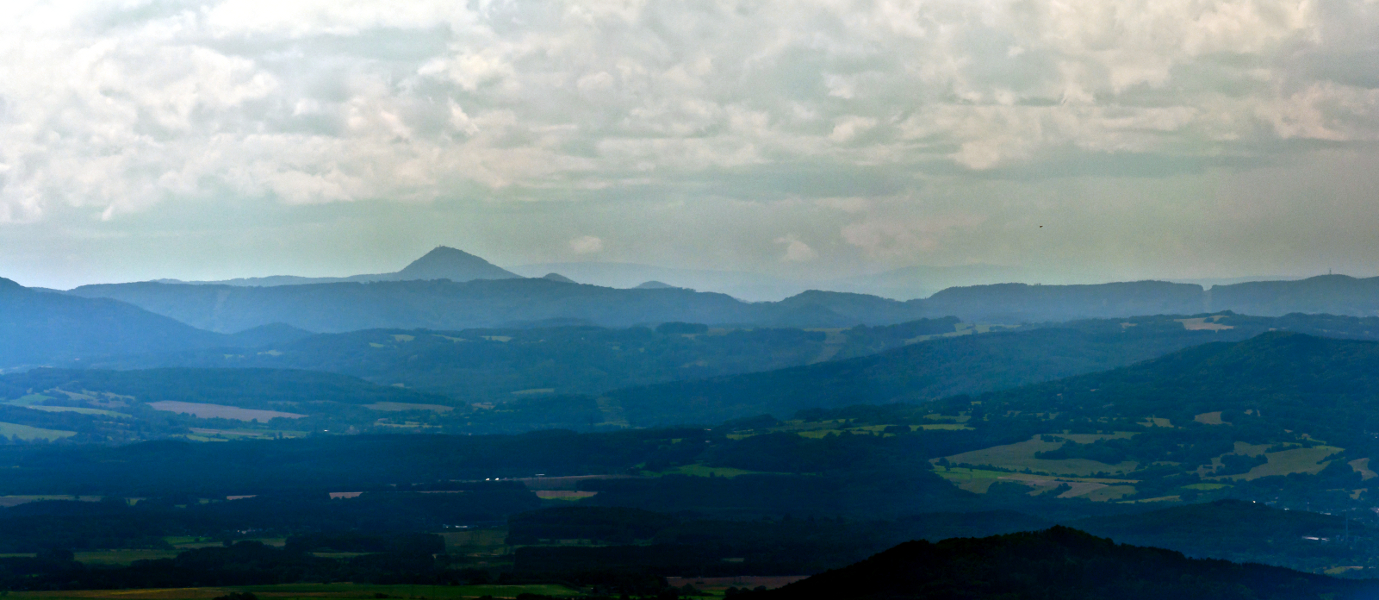 KLIMAT
Czechy leżą w strefie klimatu umiarkowanego ciepłego. Położenie Czech                     w Europie Środkowej, w sąsiedztwie Polski warunkuje istnienie klimatu przejściowego.                       Tak samo jak Polska, Czechy znajdują się                           w strefie wpływów zarówno mas polarno-morskich znad Oceanu Atlantyckiego, jak i mas kontynentalnych pochodzących z Azji.            Wynikiem tego faktu jest zmienność pogodowa. Czechy tak jak Polska mają zbliżone wartości termiczne i opadowe
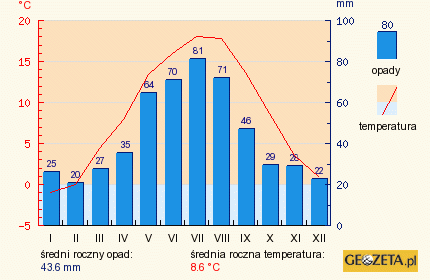 WODY POWIERZCHNIOWE
Czechy należą do zlewisk trzech mórz: Morza Północnego,  Morza Czarnego                        i Morza Bałtyckiego. 
Największą rzeką jest Łaba, należąca do zlewiska Morza Północnego, która w granicach państwa liczy 370 km długości. Jej największym dopływem jest Wełtawa, która przepływa przez stolicę kraju. Największą rzeką należąca do zlewiska Morza Czarnego jest Morawa, o długości 246 km. która w swym dolnym biegu jest rzeką graniczną ze Słowacją.  Główną rzeką należącą do zlewiska Bałtyku jest Odra, która ma tutaj swe źródła, a w granicach kraju mierzy 135 km. 
Sieć rzeczna w kraju jest bardzo gęsta i intensywnie zasilana opadami górskimi (śniegiem i deszczem).
Czechy mają niewiele naturalnych jezior.                                                                  Największym jest Jezioro Czarne        o powierzchni zaledwie 18,4 ha.                   Liczne są stawy. Dużo jest zbiorników retencyjnych mających na celu ochronę kraju przed powodziami, które ze względu na rzeźbę terenu i wysokie opady            w górach są częstym zjawiskiem. Głównymi zbiornikami są: Orlicki, Lipieński                   i Slapski.
Czechy znane są z miejscowości uzdrowiskowych z wodami mineralnymi, także        z gorącymi źródłami (cieplicami) m.in. Karlowe Wary (73 °C), Mariańskie Łaźnie (29,6 °C).
ŁABA-NAJDŁUŻSZA RZEKA CZECH
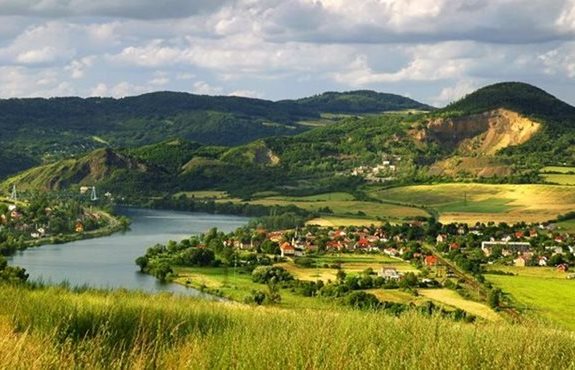 WEŁTAWA
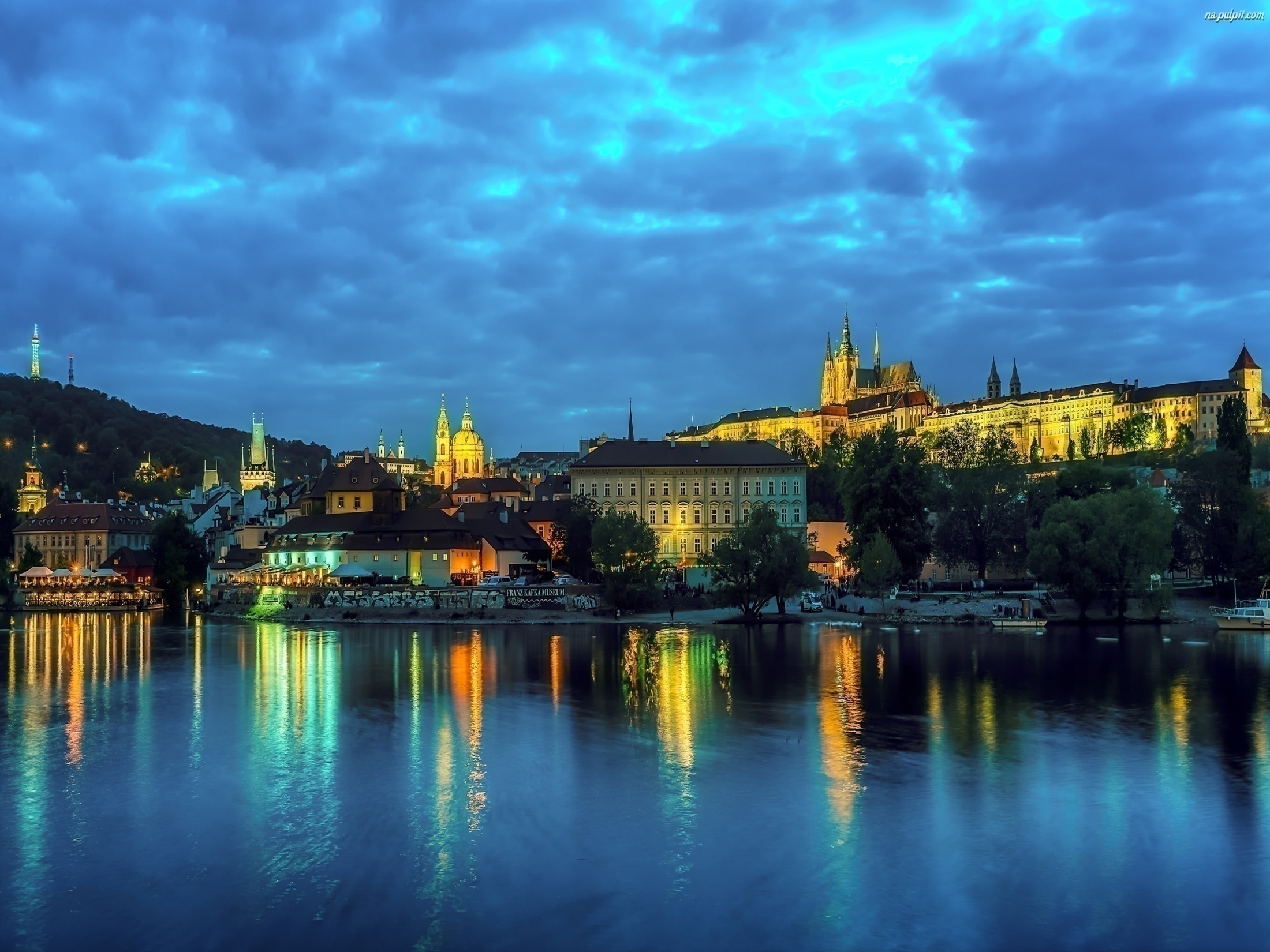 MORAWA
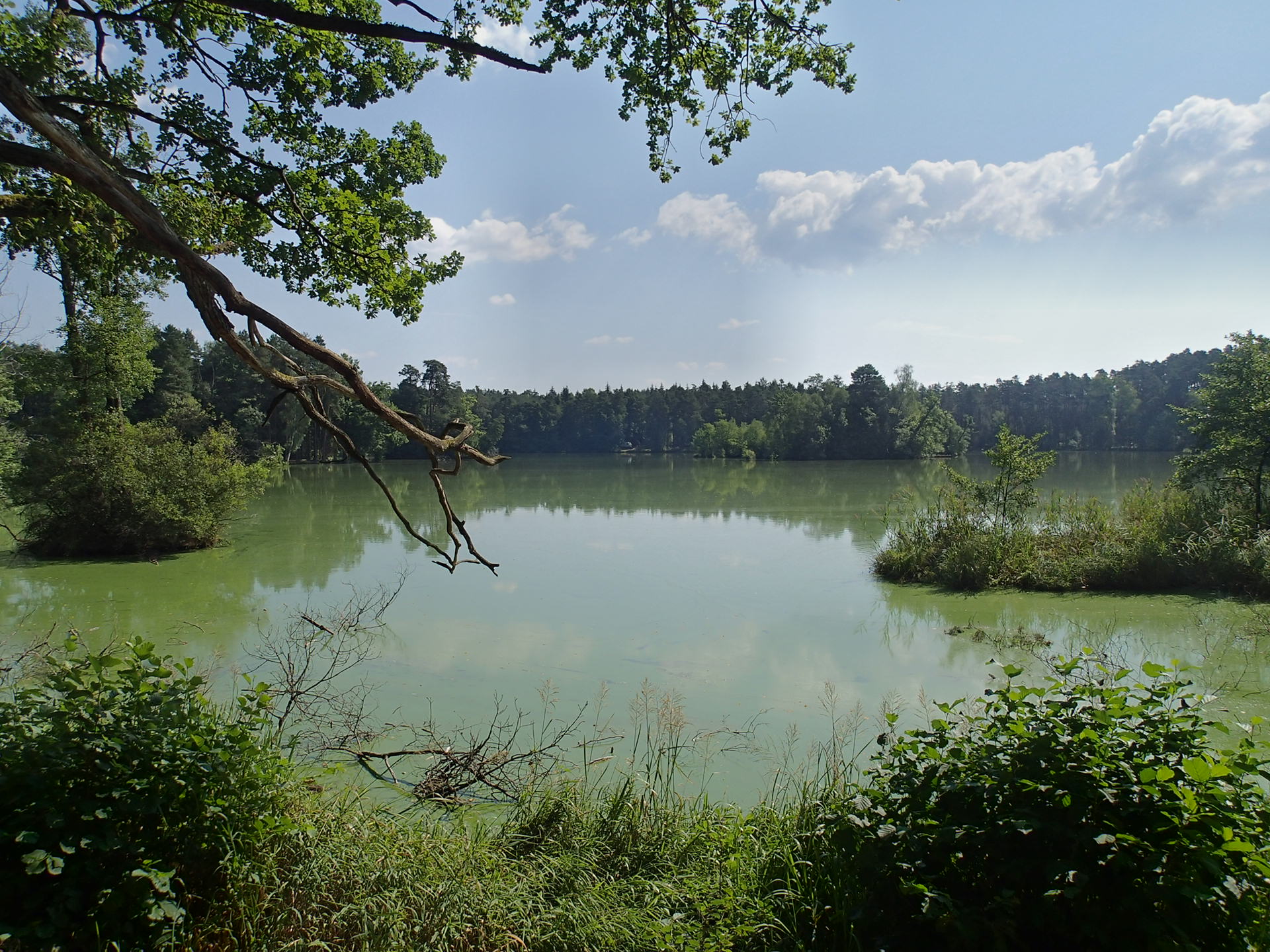 ODRA
ATRAKCJE TURYSTYCZNE CZECH
ZAMEK we FRYDLANCIE
HRUBA SKALA w CZESKIM RAJU
ZAMEK W BEZDEZ
ZAMEK w KRUMLOWIE
KOŚCIÓŁ Św. MIKOŁAJA W PRADZE
Synagoga hiszpańska w Pradze
ZAMEK HRADCZANY w PRADZE
KATEDRA Św.Wita na HRADCZANACH
ZEGAR ORŁOJ na PRASKIEJ STARÓWCE
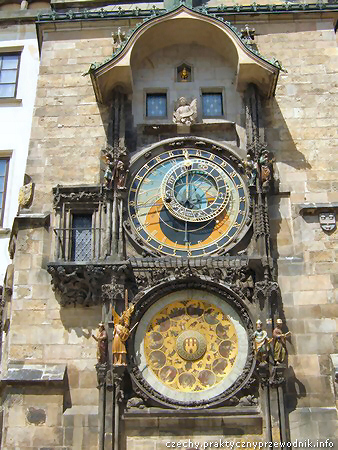 MOST KAROLA w PRADZE
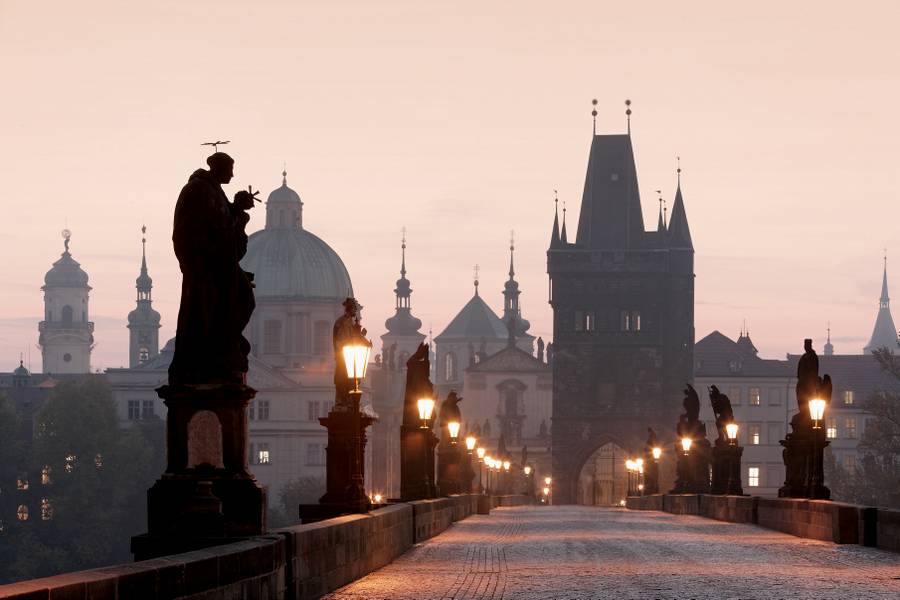 ZŁOTA ULICZKA na HRADCZANACH
RYNEK w OSTRAWIE
KATEDRA Św. Bartłomieja w PILŹNIE
ZAMEK w KUTNA HORA
RYNEK w CZESKICH BUDZIEJOWICACH
KARLOWE  WARY
CIEKAWOSTKI O CZECHACH
Kraj ten jest 4 razy mniejszy od Polski.
Główną religią jest chrześcijaństwo.
 Motto kraju - "Prawda zwycięża".
90% mieszkańców ukończyło minimum szkołę średnią.
W Czechach pije się najwięcej na świecie piwa. Jest ponad 600 rodzajów.
Mimo, że główną religią w Czechach jest chrześcijaństwo, wielu obywateli nie przywiązuje wagi do religii, a ich spory odsetek nie był nawet ochrzczony.
C.D
W spisie powszechnym tylko 20% Czechów przyznało się do wiary w Boga, a niecałe 15% jest praktykująca.
W Pradze w metrze trafić można na "randkowy wagon", w którym łatwo można nawiązać kontakt z drugą osobą.
 W czeskich szkołach 5 to najniższa ocena, a 1 to najwyższa.
W 2011 roku ponad 15 000 Czechów podało, że ich religią jest Jedi.
C.D
Zamek na Hradczanach znajduje się                           w pierwszej trójce największych na świecie zamków pod względem powierzchni.
Jedną z największych atrakcji Pragi jest most Karola nad rzeką Wełtawa. Ma on długość 516 metrów i szerokość 9,5 metra. Jest to najstarszy zachowany kamienny most na świecie o takiej rozpiętości przęseł.
C.D
5 Czechów zgromadziło majątek większy niż miliard amerykańskich dolarów.
W kraju tym obowiązkowa nauka trwa 9 lat.
W kraju tym jest 1% osób powyżej 15 roku życia, które nie potrafią czytać, ani pisać.
W Czechach według statystyk średnio jedna osoba czyta 64 minuty dziennie. Jest to najlepszy wynik w Europie.
 Narodowe zwierzę to mityczny lew z dwoma ogonami.
C.D
W kraju tym ponad 8 400 000 osób ma dostęp do internetu.
 33 % dorosłych osób mieszkających w tym kraju ma nadwagę.
Narodowym sportem Czech jest hokej na lodzie.
 W kraju tym kobiety i mężczyźni mogą brać ślub w wieku 18 lat.
 W kraju tym kobieta rodzi pierwsze dziecko mając średnio 27.8 lat.
Kobieta rodzi średnio 1.4 dzieci.
ZNANI CZESI-PIOSENKARZE
Helena Vondráčková
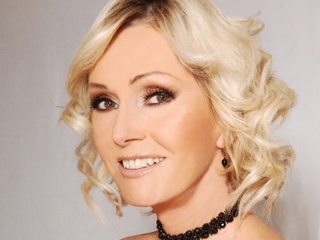 KAREL GOTT
Jiří Korn
JOŻIN Z BAZIN
EWA FARNA
CZESCY AKTORZY
Vladimír Menšík
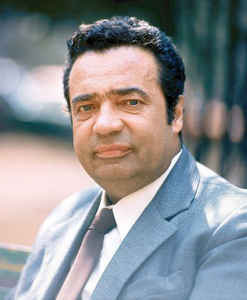 Antoni Dvorak- kompozytor
Karel Capek -pisarz
Zygmunt Freud-twórca psychoanalizy
Św.Wojciech- patron Czech i Polski
Vaclav Havel- pierwszy prezydent Czech
Bedrich Smetana-kompozytor
Jan Hus- reformator , bohater narodowy
Milos Forman - reżyser
Jaroslav Hasek-autor DOBREGO WOJAKA SZWEJKA
Franz Kafka-pisarz
,,…nikt nic nie wie…’’-CZYLI CZESKA BAJKA
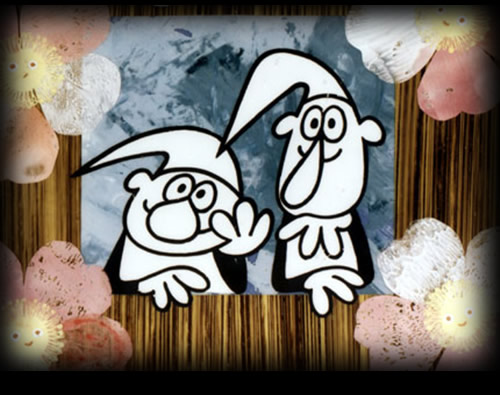 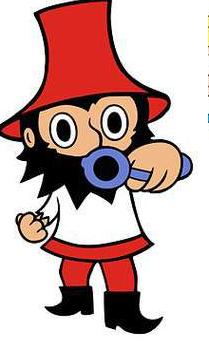 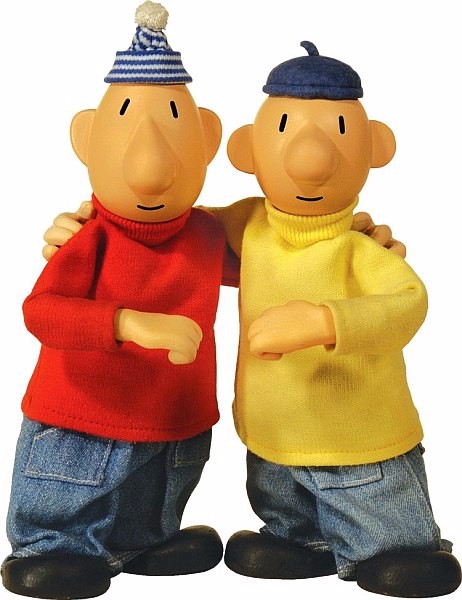 KRECIK CZ.KRETEK
SĄSIEDZI CZ.SOUSEDE
ŻWIREK I MUCHOMOREK-CZ.KREMILEK I VOCHOMURKA
RUMCAJS-CZ. LOPEŻNIK RUMCAJS
RUSAŁKA AMELKA CZ. Říkání o víle Amálce
CZESKI FILM… dalej nikt nic nie wie
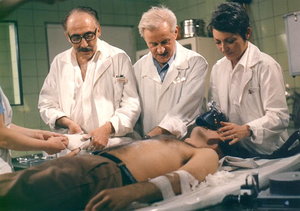 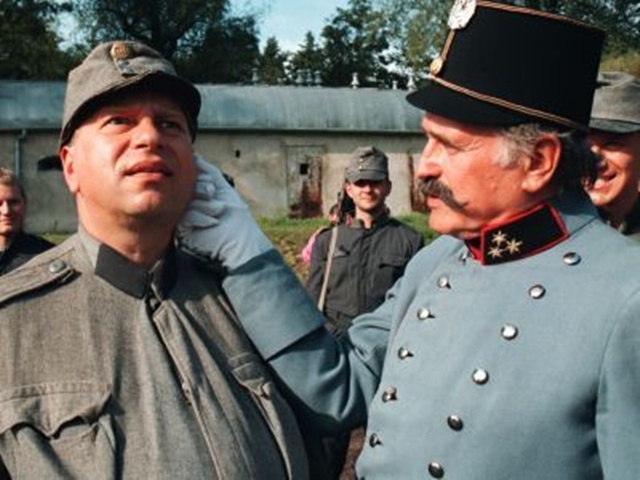 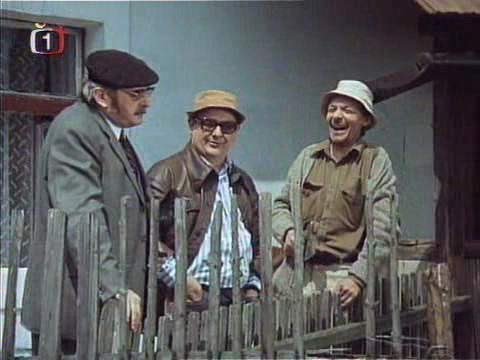 KOBIETA ZA LADĄ-ŻENA ZA LEDOM
SZPITAL NA PERYFERIACH-NEMOCNICE NA KREJU MESTA
POD JEDNYM DACHEM -CHAUPARI
PRZYGODY DOBREGO WOJAKA SZWEJKA-OSUDY DOBREMO VOJAKA SUEJKA
KUCHNIA CZESKA
GULASZ Z KNEDLIKAMI- DUSENE MESO Z KNEDLIKAMY
KNEDLIKI-BROMBEROWE KNEDLIKI
TRUMIENKA- Rakvička
GOLONKA-VEPROVE KOLENKO
WAFELKI-FIDORKA
WAFELKI  HORALKI
HORICKE TRUBICKY
KAFOLA
ORION
CZECHY TO KRAJ PIWA
CZESKA MOTORYZACJA
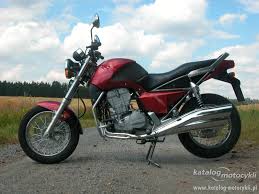 CZESKI SAMOCHÓD - SKODA
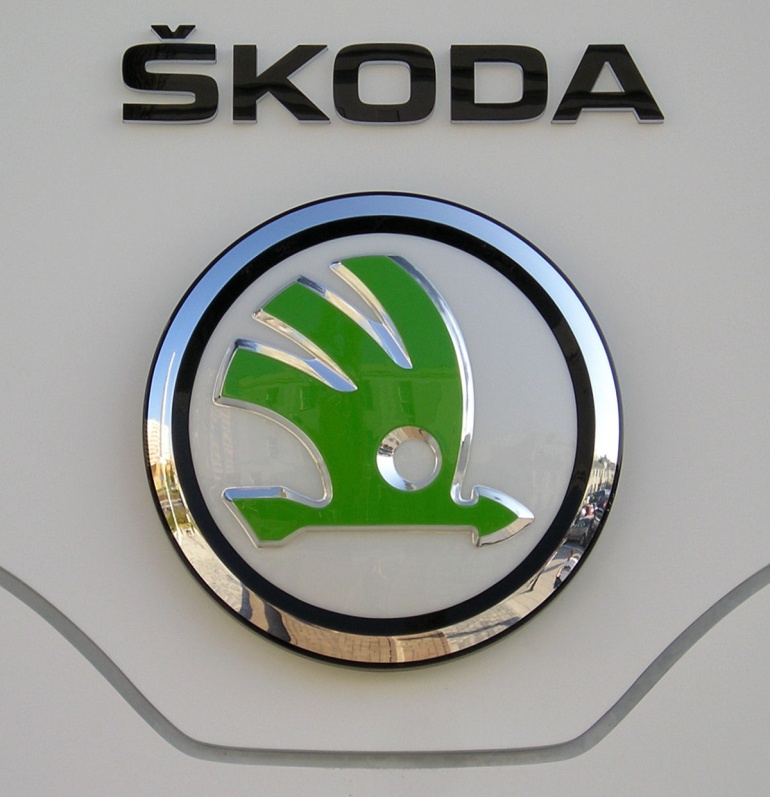 CZESKI MOTOCYKL-JAWA
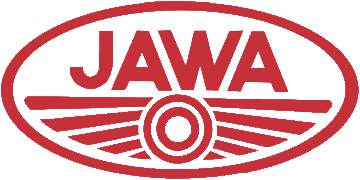 CZESKIE  PIENIĄDZE- KORONY CZESKIE
…A TERAZ LEKCJA CZESKIEGO…
DIVKA-       PANIENKA 
HOLKA-      DZIEWCZYNA
LASKA-       UKOCHANA  
SMATICKA NA PATICKU-  PARASOLKA
PORUCHANY-   ZEPSUTY
PRODUPNIK-   NARZECZONY
PRODUPNICA-   NARZECZONA
DREVNI   KOCUR-  WIEWIÓRKA
…CZESKIEGO LEKCJA 2…
CERSTVY-  ŚWIEŻY
HVEZDOKUPA-  GWIAZDOZBIÓR
STERYLIZOWANY  UHOREK-KORNISZON
ELEKTRONICKY  MORDULEC- TERMINATOR
MAM  NAPAD-  MAM POMYSŁ
KAKAOVA DESKA-  CZEKOLADA
RIPADLO-  KOPARKA
…CZESKI –LEKCJA 3…
ZAHLASTANA  FIFULKA-  ZACZAROWANY  FLET
JEPTISZKA-  ZAKONNICA
LAMPICKA-  LAMPA
PIWNICA-  SKLEP
ZADEK-  POŚLADKI
CHODIDLO-  STOPA
SVAB-   KARALUCH
…CZESKI- LEKCJA 4…
RYCHLIK-   POCIĄG POŚPIESZNY 
POPALENINA-   OPARZENIE  
NETOPEREK-   NIETOPERZ
ZMARZLINA-   LODY
BENZINOVA PUMPA-   STACJA BENZYNOWA
PIPA-   KRESKA PIONOWA 
POLEVKA-   ZUPA
DIKUJEM WAM ZA POZORNOST
KONEC
DELATY   TOTO  PREDSTAVENI  HALKY:
OLIVIA  PIOTROVSKA
NATALIE    SYLVANOVICZ